The Basics of Android App Development
Sankarshan Mridha
Satadal Sengupta
Outline
Introduction
 Android Fundamentals
 Android Studio
 Tutorial and Demo
Introduction
What is Android?

A software platform and operating system for mobile devices

Based on the Linux kernel

Developed by Android Inc., bought by Google and now managed by the Open Handset Alliance (OHA)

Allows writing managed code in the Java language
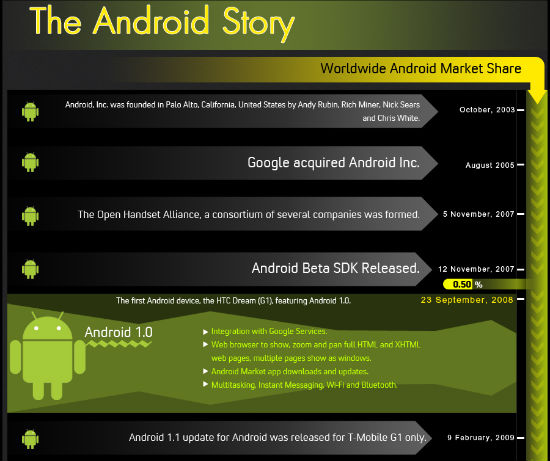 Android Versions
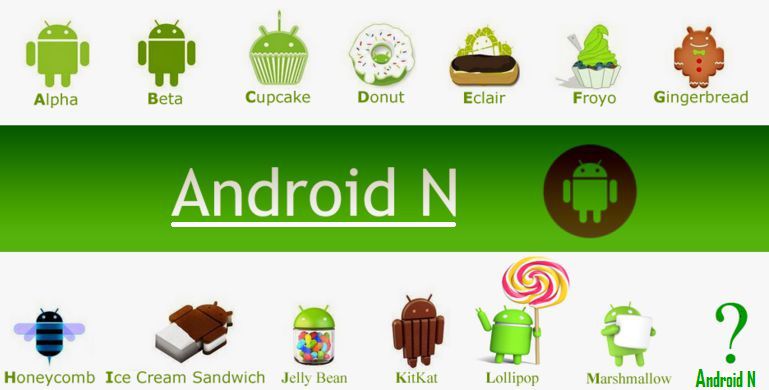 Open Handset Alliance (OHA)
“… Open Handset Alliance™, a group of 47 technology and mobile companies have come together to accelerate innovation in mobile and offer consumers a richer, less expensive, and better mobile experience. “ (from the OHA page)
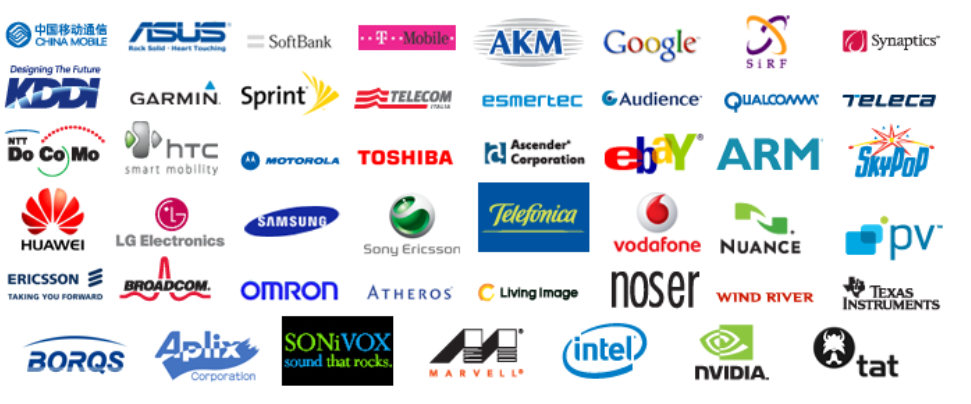 [Speaker Notes: OHA:
Handset Manufactures
Mobile Operators
Semiconductor Companies
Software Companies
Commercialization Companies]
Android Architecture
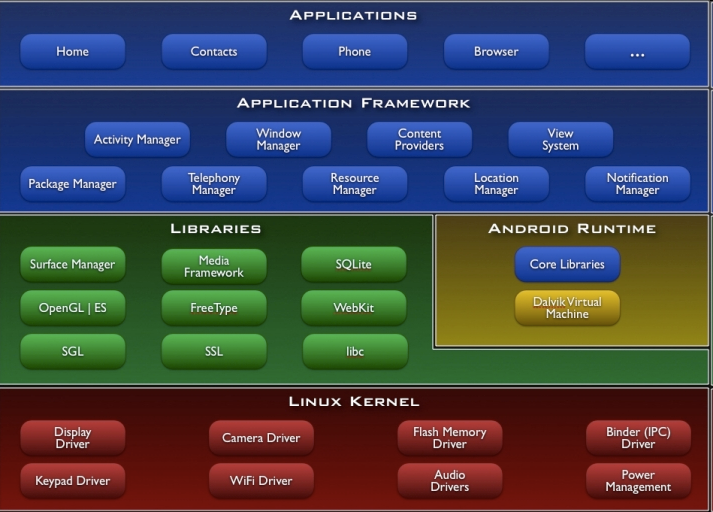 The Android Architecture
8
Built on top of Linux kernel (v. 2.6-3.0) 

Advantages:

Portability (i.e. easy to compile on different hardware architectures)

Security (e.g. secure multi-process environment)

Power Management
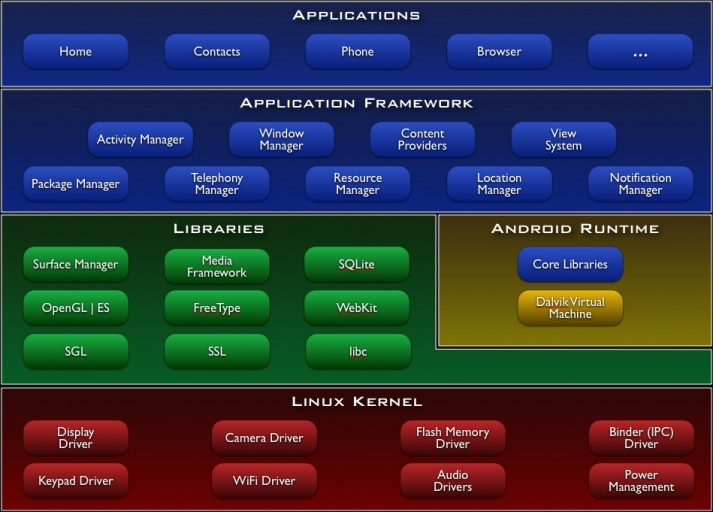 The Android Architecture
Native Libraries 
(C/C++ code)

Graphics (Surface Manager)

Multimedia (Media Framework)

Database DBMS (SQLite)

Font Management (FreeType)

 WebKit

C libraries (Bionic)
9
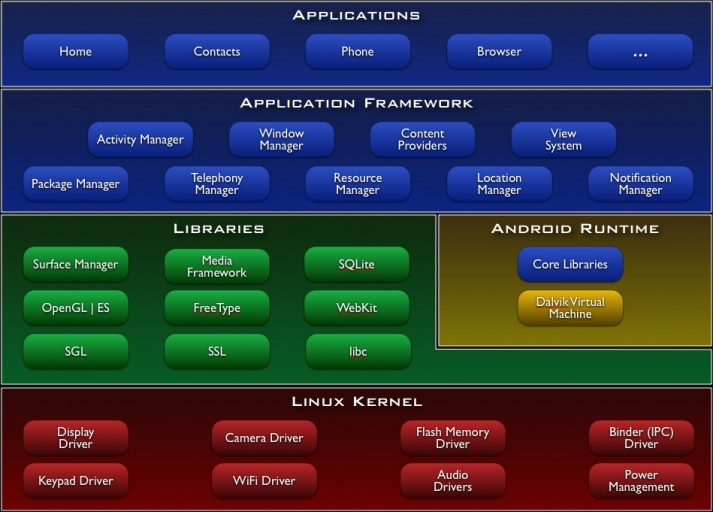 [Speaker Notes: libc: C standard library
SSL: Secure  Socket Layer
Surface Manager: responsible for composing different drawing surfaces onto the screen.
OpenGL|ES : 3D Image Engine
SGL : 2D image Engine. Hence we can combine 3D and 2D graphics in the same application.
Media Framework : Core part of the android multimedia. MPEG4,H264,MP3,AAC…..
FreeType: To render the fonts.
WebKit: Open source browser engine. Helps to work well on small screen.
SQLite: Embedded Database]
The Android Architecture
Dalvik Virtual Machine (VM) (Later replaced by ART)

Novel Java Virtual Machine implementation (not using the Oracle JVM)

Open License

Optimized for memory-constrained devices

Faster than Oracle JVM
10
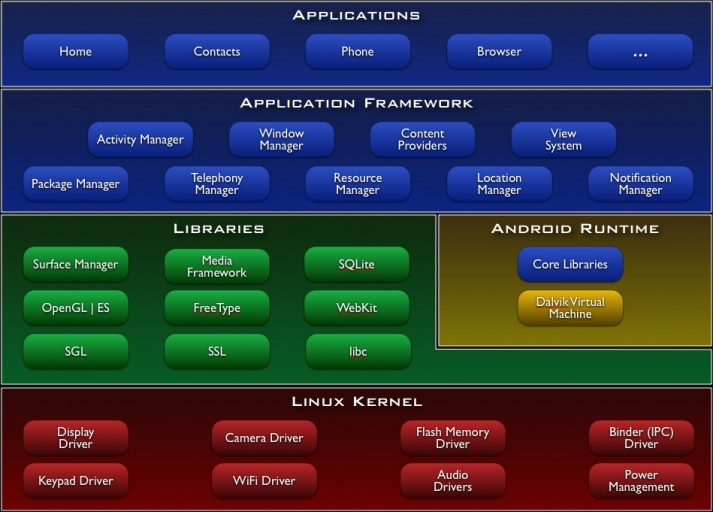 [Speaker Notes: Android runtime  meets the needs of running in an embedded environment ,i.e., with limited battery, limited memory and limited CPU.
 CORE LIBRARIES:
Java Programming Language
 contains all the collection classes, utilities, IO, all these utilities which you come across and expect to use.
DALVIK VIRTUAL MACHINE:
Java based license free VM
Optimization for low memory requirements.
DVM runs .dex files (byte codes) that converts during built time.
 more efficient and run very well on small processors.
structure are designed to be shared across processes due to which multiple instance of DVM running on device at the same time one in several processes]
The Android Architecture
11
Application Libraries
(Core Components of Android)

Activity Manager

Packet Manager

Telephony Manager

Location Manager

Contents Provider

Notification Manager
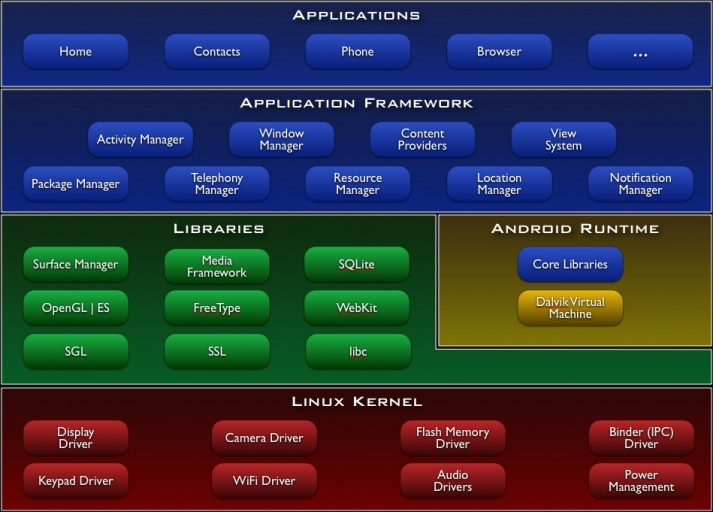 The Android Architecture
12
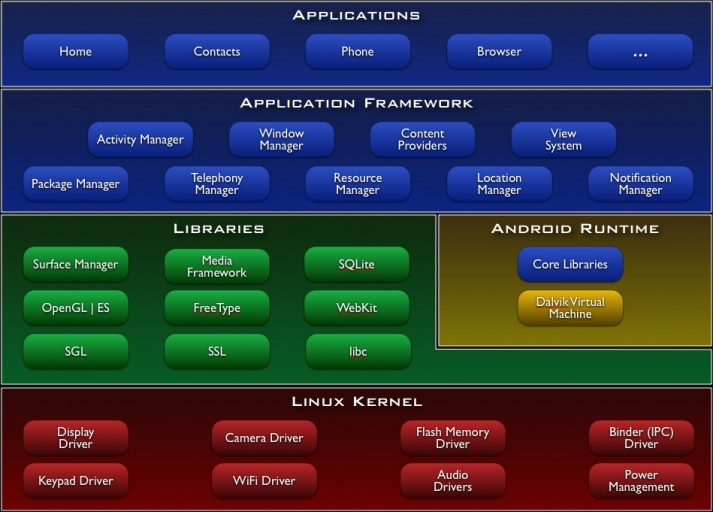 Applications 
(Written in Java code)

Android Play Store

Entertainment

Productivity

Personalization

Education

Geo-communication
[Speaker Notes: These were the “When” & “What” of Android !!

Now let’s talk “Why”??]
Why Android Development?
Android enjoys largest market share of smart devices worldwide.
Android SDK is available for Windows, Mac and Linux.
SDK built on Java, a popular programming language.
Applications on Play Store available to huge user-base.
Rich technical documentation, and online support.
The Big Picture!
Write the code in Java and design layouts in XML files.
Once the app is ready, use a build tool to compile all the project files and package them together into “.apk” file.
The apk can be run on Android devices and/or submitted to Google Play.
All of the files used to put the app together are managed by an Integrated Development Environment (IDE).
The standard IDE for Android used to be Eclipse, but this is now being replaced by Google’s own Android Studio.
Application Fundamentals
Activities
application presentation layer

Services
invisible components, update data sources, visible activities, trigger notifications
perform regular processing even when app is not active or invisible

Content Providers
shareable data store

Intents
message passing framework
broadcast messages system wide, for an action to be performed

Broadcast receivers
consume intent broadcasts
lets app listen for intents matching a specific criteria like location

Notifications
Toast notification
Status Bar Notification
Dialog notification
What we will develop?
Creating a new project.
Glance at the various project components.
Moving towards input methods (UI components).
Button Dynamics.
Working App.